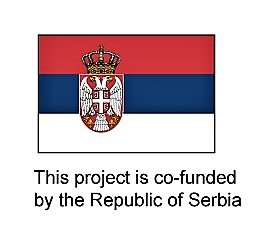 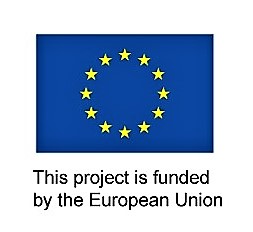 Project “Support for further improvement of Public Procurement system in Serbia”, IPA 2013Nacrti podzakonskih akata u skladu sa nacrtom novog Zakona o javnim nabavkamaZvonimir Jukić i Tijana Nikolić
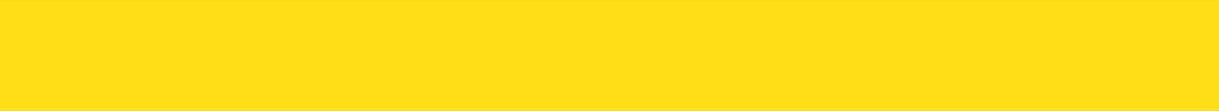 7. februar 2019., Beograd
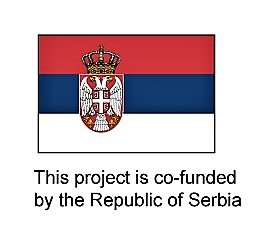 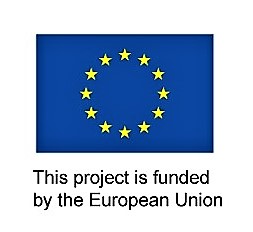 Izjava o ispunjenosti kriterijuma za kvalitativni izbor privrednog subjekta (IIK)
Pravni osnov
Član 118. ZJN (nacrt)
Privredni subjekt u ponudi, odnosno prijavi dostavlja izjavu o ispunjenosti kriterijuma za kvalitativni izbor privrednog subjekta 
  (dalje: Izjava o ispunjenosti kriterijuma) na standardnom obrascu
Kancelarija za javne nabavke uređuje sadržinu standardnog obrasca 
Sadržaj mora biti u skladu sa evropskim jedinstvenim dokumentom o nabavci koji uređuje Europska komisija – Provedbena uredba Komisije (EU) 2016/7 od 5. januara 2016. o utvrđivanju standardnog obrasca za europski jedinstveni dokument o nabavci
Obrazac se objavljuje na Portalu javnih nabavki
Svrha uvođenja obrasca
Način dokazivanja kriterijuma za kvalitativni izbor privrednog subjekta
Služi kao preliminarni dokaz u postupku javne nabavke
Privredni subjekt potvrđuje da:
ne postoje osnovi za isključenje
ispunjava zahtevane kriterijume za izbor privrednog subjekta 
ispunjava objektivna pravila i kriterijume za smanjenje broja sposobnih kandidata (ako je primenjivo – u određenim postupcima javne nabavke)
Svrha uvođenja obrasca (nast.)
Korišćenje obrasca iz prethodnih postupaka javne nabavke – ako PS potvrdi da navedeni obrazac sadrži podatke koji su i dalje ispravni
Svrha – smanjenje administrativnog opterećenja u pogledu prikupljanja znatnog broja potvrda i drugih dokumenata povezanih sa osnovama za isključenje i kriterijuma za izbor privrednog subjekta 
Naručilac može proveriti navode u odgovarajućim registrima, na internet stranicama, ako je relevantna dokumentacija dostupna u elektronskom obliku preuzimanjem iste ili uvidom u istu
Sadržaj obrasca
Sastoji se od 6 delova
Deo I: Podaci o postupku javne nabavke i javnom/sektorskom naručiocu
Deo II: Podaci o privrednom subjektu
Deo III: Osnovi za isključenje 
Deo IV: Kriterijumi za izbor privrednog subjekta
Deo V: Smanjenje broja kvalifikovanih kandidata
Deo VI: Završne izjave
Popunjavanje obrasca
Standardni obrazac popunjava privredni subjekt prema zahtevima iz dokumentacije o nabavci
Privredni subjekt treba popuniti određene podatke samo ako naručilac zahteva te kriterijume za izbor u odgovarajućem oglasu ili konkursnoj dokumentaciji na koje upućuje taj oglas
Naručilac navodi u dokumentaciji o nabavci koji kriterijumi se moraju zadovoljiti pa time i koje delove u obrascu privredni subjekt mora da popuni (naručilac određuje kriterijume u zavisnosti od predmeta nabavke)
Deo I: Podaci o postupku javne nabavke i javnom / sektorskom naručiocu
Podaci o naručiocu (javnom ili sektorskom) - unosi privredni subjekt koristeći podatke o javnoj nabavci koje je objavio naručilac (javni poziv, periodično indiktivno obaveštenje korišćeno kao javni poziv, obaveštenje o uspostavljanju sistema kvalifikacije) – u slučaju zajedničke nabavke – imena svih uključenih naručioca
Naziv i kratak opis nabavke – privredni subjekt kopira iz odgovarajućeg oglasa, unosi broj odgovarajućeg oglasa objavljenog na Portalu javnih nabavki te referentni broj predmeta koji je dodelio naručilac (u slučaju pregovaračkog bez objavljivanja nema podataka o broju oglasa – unose se svi podaci koji omogućavaju jasno utvrđivanje postupka nabavke)
Deo I: Podaci o postupku javne nabavke i javnom / sektorskom naručiocu
Deo II: Podaci o privrednom subjektu
Deo II sastoji se od 3 Poglavlja:

 Poglavlje A: Podaci o privrednom subjektu
 Poglavlje B: Podaci o zastupnicima privrednog subjekta
 Poglavlje C: Podaci o oslanjanju na kapacitete drugih subjekata
Poglavlje A: Podaci o privrednom subjektu
Podaci o privrednom subjektu – unosi podatke o sebi: naziv, poreski indentifikacioni broj, adresu, telefon osobe za kontakt, adresa, internet adresa
Podatak da li je mikro, makro ili srednje pravno lice (Zakon o računovodstvu „Sl. glasnik RS br 62/2013, 30/2018)
Podaci o rezervisanoj nabavci (ako je naručilac to predvideo u oglasu/ dokumentacijom o nabavci)
Upisivanjem odgovora DA ili NE – dodatno upisivanje podataka, u ovom slučaju, procent zaposlenih koji su osobe s invaliditetom ili lica u nepovoljnom položaju te u koju kategoriju spadaju  – čl. 37. nacrta ZJN
Poglavlje A: Podaci o privrednom subjektu
Podaci o upisu u zvaničan registar privrednih subjekata – odgovor – DA  – podaci o nazivu registra, odnosno potvrda o registraciji ili sertifikata, dostupno u elektronskom obliku, internet adresa, nadležno telo 
Ako registracija NE obuhvata sve zahtevane kriterijume za kvalitativni izbor – potrebno dopuniti podatke u Delu III i Delu IV (obavljanje prof. delatnost, finansijski, ekonomski, tehnički i stručni kapaciteti)
Podaci o učestvovanju sa drugim privrednim subjektima – DA – podaci o ulogama privrednih subjekata u grupi, svim članovima grupe i dr. – svaki privredni subjekt mora dostaviti zaseban obrazac Izjave o ispunjenosti kriterijuma
U slučaju partija, označiti u kojima želi da učestvuje
Poglavlje A: Podaci o privrednom subjektu
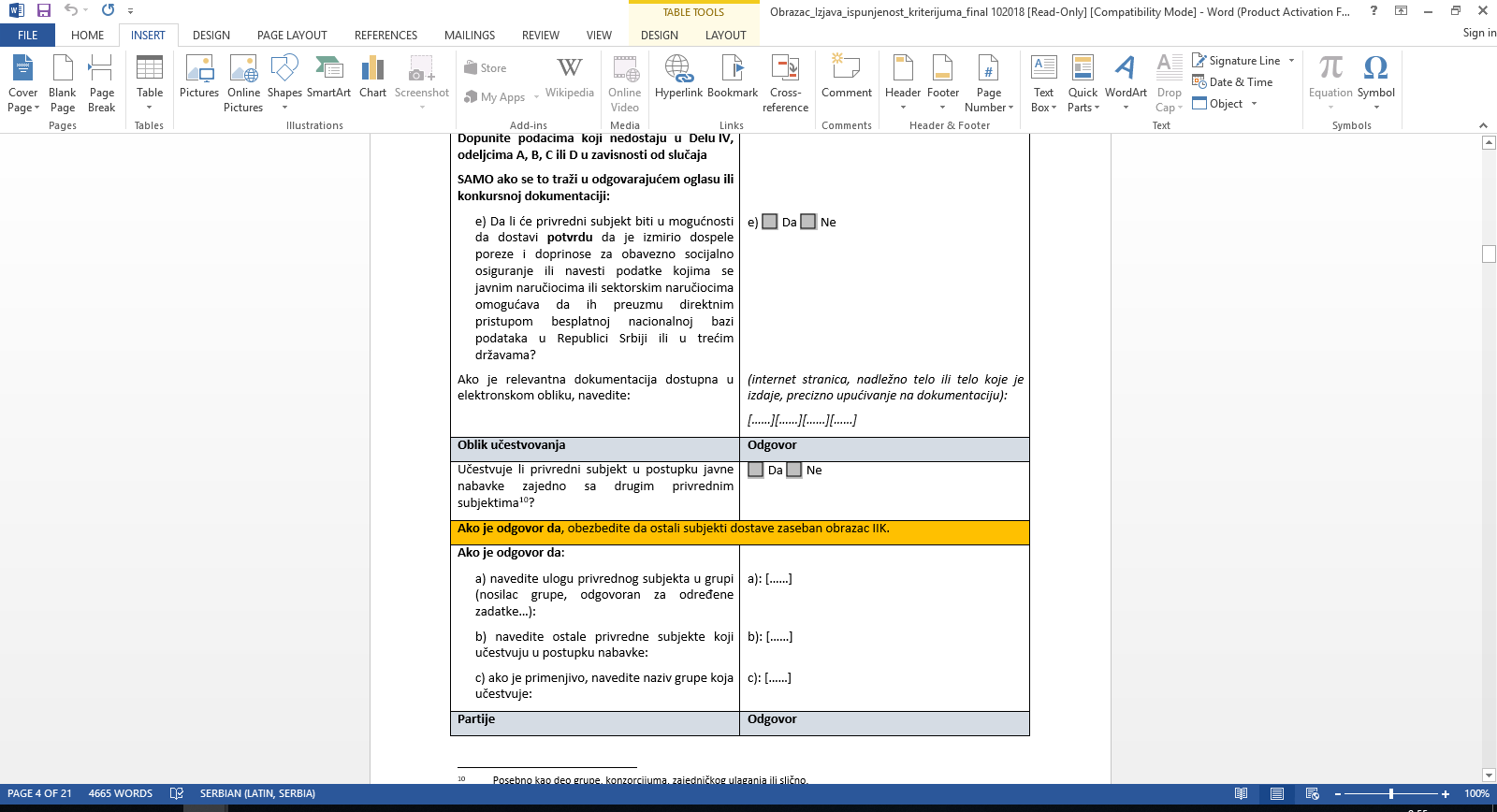 ZASEBAN OBRAZAC IIK
Poglavlje B: Podaci o zastupnicima privrednog subjekta
Unose se podaci o licima ovlašćenim za zastupanje
Svi relevantni podaci: puno ime, datum i mesto rođenja, funkcija/u kojem svojstvu deluje, poštanska adresu, telefon, adresa elektronske pošte i detaljni podaci o zastupanju – obliku zastupanja (npr. punomoćje), obimu i svrsi
Poglavlje C: Podaci o oslanjanju na kapacitete drugih subjekata
Oslanja li se privredni subjekt na kapacitete drugih subjekata kako bi ispunio kriterijume za izbor utvrđene u Delu IV, kao i kriterijume i pravila za smanjenje kandidata (ako postoje) utvrđene u Delu V.
Potvrdan odgovor- DA- privredni subjekt je dužan da dostavi zaseban obrazac Izjave o ispunjenosti kriterijuma za tog ili te druge subjekte (podaci iz Poglavlja A: Podaci o privrednom subjektu, Poglavlja B: Podaci o zastupnicima privrednog subjekta te Deo III: Osnovi za isključenje privrednog subjekta u postupku javnih nabavki)
Poglavlje B i Poglavlje C
ZASEBAN OBRAZAC IIK
DEO III: Osnovi za isključenje privrednog subjekta u postupku javnih nabavki
Podeljen na dva poglavlja:
Poglavlje A- Obavezni osnovi za isključenje – čl. 111. nacrta ZJN  
Privredni subjekt je uvek dužan da popuni ovaj deo Izjave
1) nepostojanje presude kojom je privredni subjekt ili njegov zakonski zastupnik pravosnažno osuđen za krivično delo koje je izvršio kao član organizovane kriminalne grupe, kao i za krivična dela zloupotrebe položaja odgovornog lica i ostalih srodnih krivičnih dela protiv privrede; 
2) činjenicu da je privredni subjekt uredno izmirio dospele poreze i doprinose za socijalno osiguranje; 
3) činjenicu da privredni subjekt nije povredio obaveze u oblasti zaštite životne sredine kao ni obaveze iz socijalnog i radnog prava;
4) činjenicu da ne postoji sukob interesa u smislu Zakona o javnim nabavkama i
5) činjenicu da privredni subjekt nije pokušao da izvrši neprimeren uticaj na postupak odlučivanja naručioca. 
Poglavlje B- Ostali za osnovi za isključenje – čl. 112. nacrta ZJN
Poglavlje A- Obavezni osnovi za isključenje
nepostojanje presude kojom je privredni subjekt ili njegov zakonski zastupnik pravosnažno osuđen za krivično delo koje je izvršio kao član organizovane kriminalne grupe, kao i za krivična dela zloupotrebe položaja odgovornog lica i ostalih srodnih krivičnih dela protiv privrede
Privredni subjekt mora voditi računa da se isto odnosi i na njegovog zakonskog zastupnika
DA - privredni subjekt navodi podatke o datumu presude, po kom osnovu je donesena i razloge presude, ko je osuđen, dužina perioda zabrane učešća u postupku javne nabavke (ako je primenljivo) i konkretne tačke presude
Poglavlje A- Obavezni osnovi za isključenje – „samokorigovanje”
Ako postoji pravosnažna presuda, zbog čega bi privredni subjekt trebao biti isključen iz postupka javne nabavke, Zakon mu dopušta da dokaže svoju pouzdanost bez obzira na postojanje osnova za isključenje – čl. 113. nacrta ZJN
U tom smislu, privredni subjekt može naručiocu da dostavi dokaze da je preduzeo mere koje moraju biti primerene, kako bi dokazao svoju pouzdanost, i u tu svrhu dokazuje:
	1) da je platio ili se obavezao da plati naknadu u pogledu bilo koje štete izazvane 	krivičnim delom ili neprofesionalnim postupanjem;
	2) da je u potpunosti razjasnio činjenice i okolnosti aktivno sarađujući sa istražnim 	organima i 
	3) da je preduzeo konkretne tehničke, organizacione i kadrovske mere koje su 	primerene za sprečavanje daljih krivičnih dela ili neprofesionalnog postupanja. 
Privredni subjekt kome je pravosnažnom presudom određena zabrana učešća u postupcima javnih nabavki ili postupcima dodele koncesija nema pravo da koristi ovu mogućnosti do isteka perioda zabrane
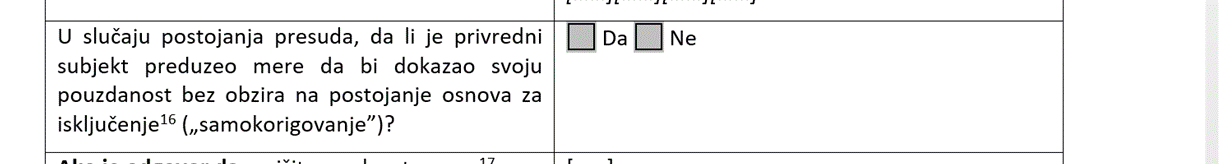 Poglavlje A- Obavezni osnovi za isključenje
2) činjenica da je privredni subjekt uredno izmirio dospele poreze i doprinose za socijalno osiguranje u zemlji u kojoj ima poslovno sedište i u državi naručioca ako se razliku od zemlje poslovnog sedišta
Odgovor „Ne“ privredni subjekt dalje navodi podatke:
poreze 
doprinose za socijalno osiguranje
zemlju 
iznos
kako je povreda utvrđena - sudskom ili upravnom odlukom ili na drugi način
(sudskom ili upravnom odlukom te da li je ta odluka konačna i obavezujuća, datum presude ili odluke, kao i podatak, ako je to utvrđeno u presudi, o trajanju perioda zabrane učešća u postupku javne nabavke ili na drugi način – uneti pojedinosti kako je utvrđena)
Poglavlje A- Obavezni osnovi za isključenje
Ostali obavezni osnovi za isključenje
1) Da li je privredni subjekt, prema svom saznanju, prekršio obaveze u oblasti   prava o zaštiti životne sredine, socijalnog i radnog prava?
2) Da li je privredni subjekt svestan nekog sukoba interesa zbog svog učestvovanja u postupku nabavke?
3) Da li privredni subjekt može da potvrdi da nije pokušao da izvrši neprimeren uticaj na postupak odlučivanja naručioca, došao do poverljivih podataka koji bi mogli da mu omoguće nepoštenu prednost u postupku javne nabavke ili je dostavio obmanjujuće podatke koji mogu da utiču na odluke koje se tiču isključenja privrednog subjekta, izbora privrednog subjekta ili dodele ugovora?
Samokorigovanje – slučaj pod 1. i 2. – preduzeo mere koje moraju biti primerene kako bi dokazao svoju pouzdanost
Poglavlje A- Obavezni osnovi za isključenje
Naručilac može da odustane od isključenja privrednog subjekta iz postupka javne nabavke po ovom osnovu zbog preovlađujućih razloga koji se odnose na javni interes, kao što je javno zdravlje ili zaštita životne sredine.   
Čl. 112. stav 3. nacrta ZJN
Poglavlje B: Ostali osnovi za isključenje
Naručilac može da predvidi u dokumentaciji o nabavci (jednu, više ili sve / ili nijednu)
6 osnova i to:
1) Da li je privredni subjekt u nekoj od sledećih situacija:
a) u stečaju, ili
b) nesposoban za plaćanje ili u postupku likvidacije, ili
c) njegovom imovinom upravlja stečajni (likvidacioni) upravnik ili sud, ili
d) u aranžmanu pogodbe sa poveriocima, ili
e) prestao da obavlja poslovnu delatnost, ili
f) u bilo kakvoj istovrsnoj situaciji koja proizlazi iz sličnog postupka prema važećim zakonima i propisima zemlje sedišta privrednog subjekta?
DA – može opisati razloge zbog kojih je i dalje sposoban izvršiti ugovor – naručilac može da odustane od isključenja privrednog subjekta
Poglavlje B: Ostali osnovi za isključenje
2.	Da li je privredni subjekt kriv za težak oblik neprofesionalnog postupanja?
3.	Da li je privredni subjekt vršio dogovore sa drugim privrednim subjektima u cilju narušavanja konkurencije?
4.	Da li je privredni subjekt ili sa njim povezano lice savetovao javnog ili sektorskog naručioca ili na neki drugi način bio uključen u pripremu postupka nabavke?
5.	Da li je privredni subjekt imao iskustva da je ranije zaključeni ugovor o javnoj nabavci ili ranije zaključeni koncesioni ugovor prevremeno raskinut ili je naknadio štetu ili mu je izrečena druga slična sankcija u vezi sa tim ranijim ugovorom? 
6.	Da li privredni subjekt može da potvrdi sledeće činjenice:
a) da nije kriv za dostavljanje neistinitih podataka potrebnih za proveru odsustva osnova za isključenje ili ispunjenosti kriterijuma za izbor;
b) da nije prikrio takve podatke te
c) da je bio u stanju da bez odlaganja dostavi dodatnu dokumentaciju koju je zatražio javni ili sektorski naručilac.
Za svih 6 osnova privredni subjekt ima mogućnost samokorigovanja – privredni subjekt je dužan da opiše preduzete mere
Ostali osnovi za isključenje – „samokorigovanje”
DEO IV: Kriterijumi za izbor privrednog subjekta
Naručilac može da predvidi kriterijume u dokumentaciji o nabavci
Kriterijumi za izbor privrednog subjekta u postupku javne nabavke mogu se odnositi na:
Poglavlje A: Obavljanje profesionalne delatnosti 
Poglavlje B: Finansijski i ekonomski kapacitet
Poglavlje C: Tehnički i stručni kapacitet
Predviđa se popunjavanje Opšte izjave za sve kriterijume za izbor - odeljak  (alfa), kao olakšavajuću okolnost za privrednog subjekta
Naručilac može u dokumentaciji predvideti da privredni subjekt popuni samo ovaj odeljak, te da ne mora popunjavati zasebne delove kriterijuma za izbor 
Naručilac u odgovarajućem oglasu ili konkursnoj dokumentaciji navodi da privredni subjekt može popuniti samo odeljak  iz Dela IV, tada privredni subjekt ne mora popunjavati ni jedan drugi odeljak Dela IV (bilo DA bilo NE)
Odeljak  (alfa)
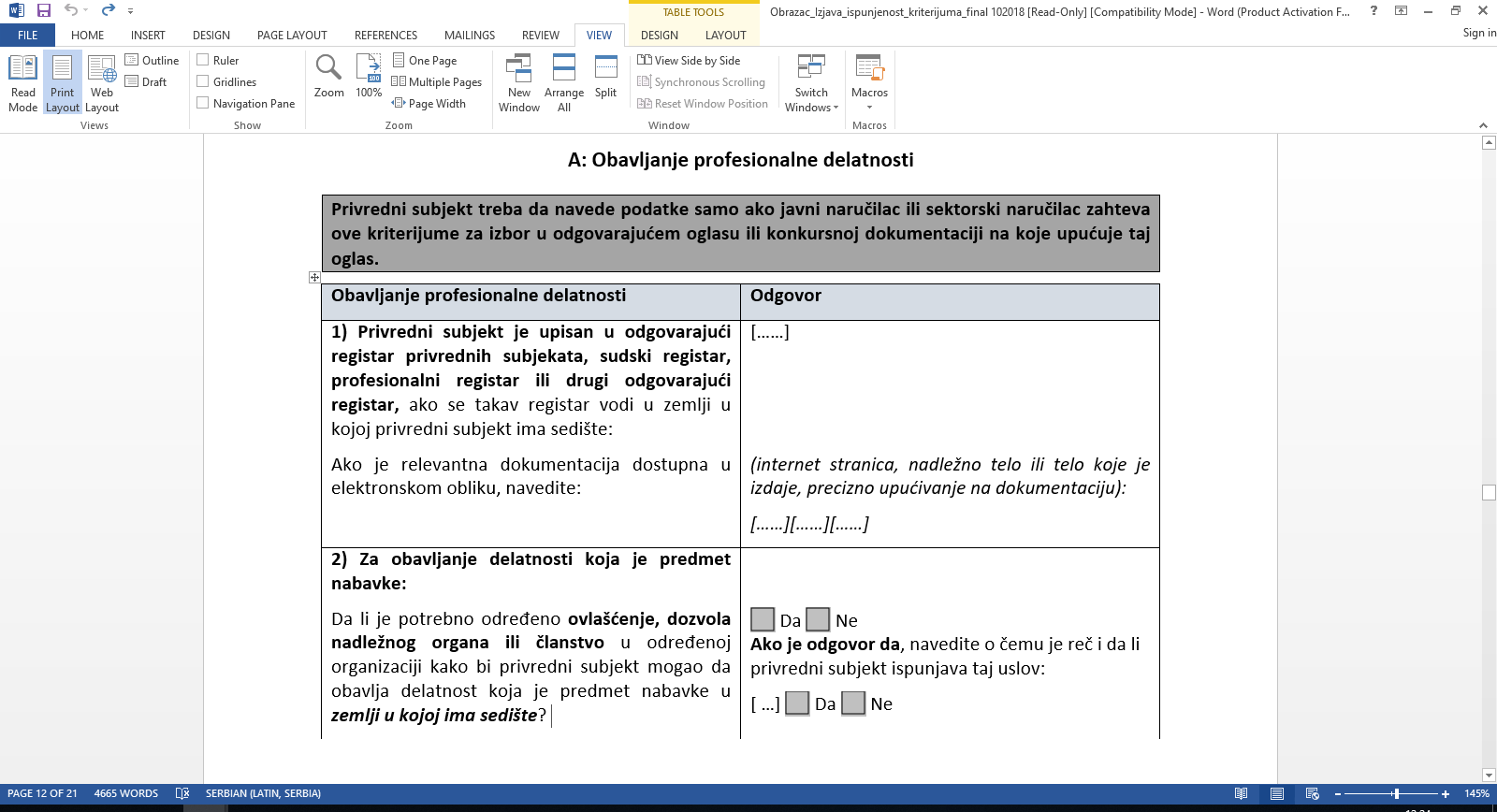 Poglavlje A– ispunjenost uslova za obavljanje profesionalne delatnosti
Naručilac može zahtevati da je privredni subjekt upisan u odgovarajući registar privrednih subjekata, sudski registar, profesionalni registar ili drugi odgovarajući registar, ako se takav registar vodi u zemlji u kojoj privredni subjekt ima sedište
Privredni subjekt unosi podatke o odgovarajućem registru, a ako je relevantna dokumentacija dostupna u elektronskom obliku i podatke o internet stranici, nadležnom telu ili telu koje je izdaje, sa preciznim upućivanjem na dokumentaciju, kako bi sam naručilac mogao sam preuzeti dokumentaciju ili izvršiti uvid
U slučaju ugovora o javnoj nabavci usluga, naručilac može zahtevati  da privredni subjekt mora da poseduje određeno ovlašćenje, odnosno dozvolu nadležnog organa za obavljanje delatnosti koja je predmet javne nabavke ili da bude član određene organizacije da bi mogao da obavlja predmetnu delatnost. Ako je odgovor „Da“ – navodi se u čemu je reč i da li privredni subjekt ispunjava dati uslov
Poglavlje B: Finansijski i ekonomski kapacitet
3 kriterijuma kojima se obezbeđuje da privredni subjekt ima finansijske i ekonomske kapacitete za izvršenje ugovora o javnoj nabavci
1) određeni minimalni godišnji prihod, uključujući određeni minimalni prihod u oblasti koja je obuhvaćena predmetom javne nabavke za period od najviše tri poslednje finansijske godine 
2) određeni odnos imovine i obaveza ili drugi finansijski pokazatelj u vezi sa finansijskim izveštajima privrednih subjekata
3) odgovarajući nivo osiguranja od profesionalne odgovornosti
Poglavlje B: Finansijski i ekonomski kapacitet
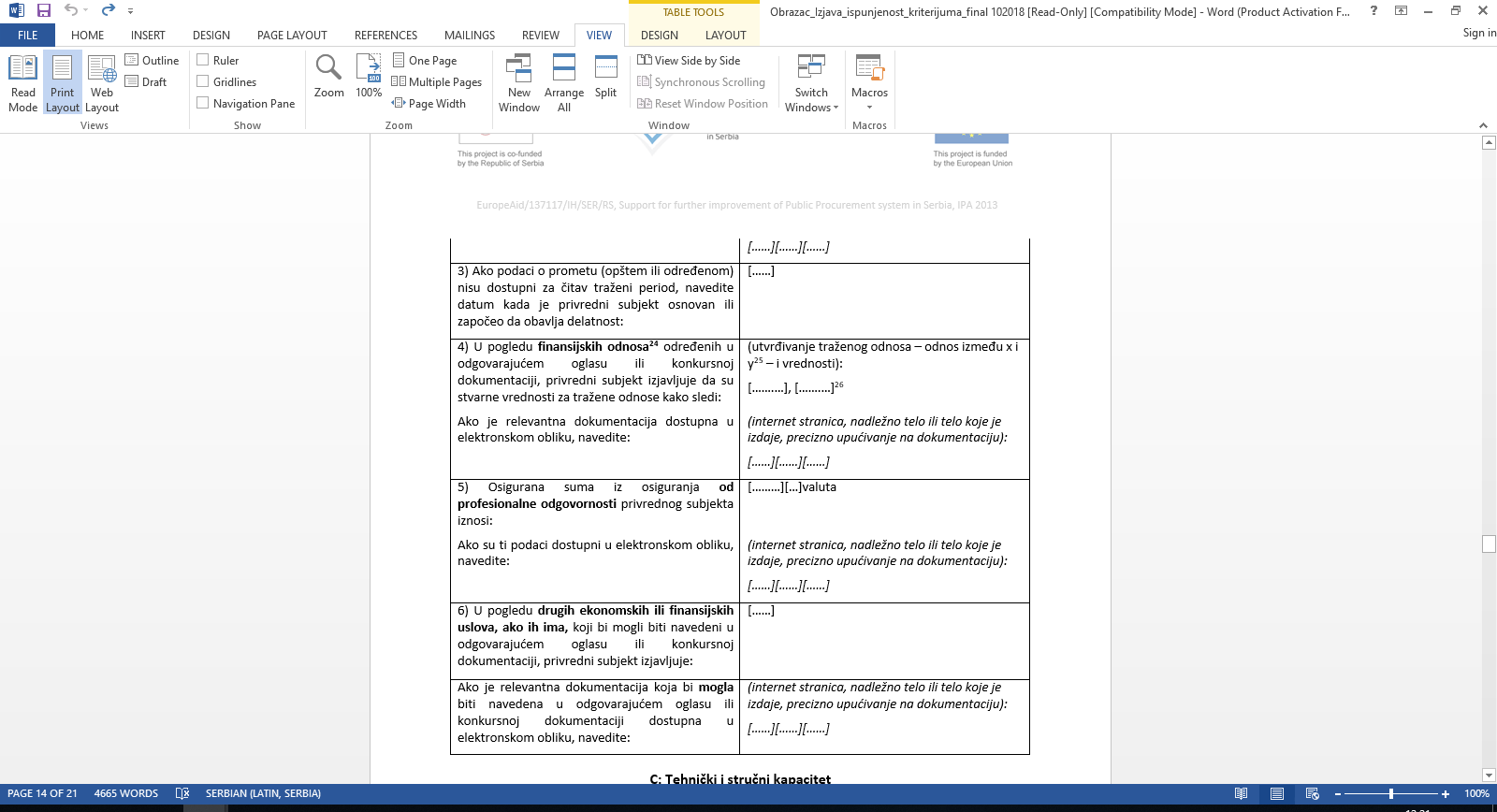 Neki drugi kapaciteti koji nisu definisani Izjavom
Poglavlje C: Tehnički i stručni kapacitet
U ovom delu treba obratiti pažnju da li se javna nabavka odnosi na ugovore o javnoj nabavci radova, dobara ili usluga 
Privredni subjekt daje reference o izvedenim radovima u određenom periodu, sa detaljnim podacima o radovima. Ako je relevantna dokumentacija o zadovoljavajućem izvođenju i ishodu najvažnijih radova dostupna u elektronskom obliku, potrebno je da privredni subjekt navede internet stranicu, nadležno telo ili telo koje je izdaje i da precizno uputi na dokumentaciju
Privredni subjekt daje reference koja je dobra isporučio. Privredni subjekt treba da popuni sve podatke: najpre navodi broj godina – na koji se period odnosi, a pri sastavljanju spiska dobara navodi opis, iznose, datume i korisnike, bilo javne ili privatne
Privredni subjekt iste podatke kao za dobra unosi i za ugovore o javnoj nabavci usluga
Poglavlje C: Tehnički i stručni kapacitet
Privredni subjekt popunjava sve tražene podatke o tehničkim licima ili tehničkim telima, a posebno onima odgovorna za kontrolu kvaliteta, odnosno za izvođenje radova. Privredni subjekt navodi sve stručnjake, bez obzira da li su direktno zaposleni ili pripadaju privrednom subjektu
U slučaju da se privredni subjekt oslanja na kapacitete drugog subjekta, za tehnička lica ili tehnička tela koji ne pripadaju direktno privrednom subjektu je potrebno dostaviti zaseban obrazac Izjave
Nadalje se unose podaci o tehničkim sredstvima i merama za obezbeđivanje kvaliteta i sredstva za proučavanje i istraživanje itd.
Poglavlje C: Tehnički i stručni kapacitet
Podaci o dobrima i uslugama koji se isporučuju a koji su složene prirode ili su neophodni za određenu svrhu. U tom smislu, privredni subjekt potvrđuje da će prihvatiti kontrolu kvaliteta u pogledu proizvodnih ili tehničkih kapaciteta privrednog subjekta i, po potrebi, sredstava za proučavanje i istraživanje kojima raspolaže i mera za kontrolu kvaliteta koje će primenjivati, 
Podaci o tome da li pružalac usluga ili sam izvođač ili njegovo rukovodeće osoblje poseduje obrazovne i stručne kvalifikacije u zavisnosti od zahteva navedenih u odgovarajućem obaveštenju ili konkursnoj dokumentaciji.
Podaci o merama upravljanja zaštitom životne sredine prilikom izvršenja ugovora
Podaci o prosečnom godišnjem broju zaposlenih u privrednom subjektu i broj rukovodećeg osoblja
Podaci o alatima, pogonskoj ili tehničkoj opremi koja će privrednom subjektu biti na raspolaganju za izvršenje ugovora
Podaci o tome da li privredni subjekt namerava da podugovori deo (tj. procenat) ugovora, te će navesti koji deo (tj. procenat) ugovora namerava da podugovori
Dostava uzoraka, opisa ili fotografija proizvoda uz koje ne moraju biti priložene potvrde verodostojnosti  - ili ako je traženo da se dostave potvrde verodostojnosti, podatke o njezinom obliku te da precizno uputi na dokumentaciju
DEO V: Smanjenje broja kvalifikovanih kandidata
Smanjenje broja kvalifikovanih kandidata se primenjuje isključivo za restriktivni postupak, konkurentni postupak sa pregovaranjem, pregovarački postupak sa objavljivanjem javnog poziva, konkurentni dijalog i partnerstvo za inovacije
Popunjava se samo u slučaju da je naručilac u dokumentaciji o nabavci utvrdio objektivne i nediskriminatorske kriterijume ili pravila koja se moraju primeniti kako bi se smanjio broj kandidata koji će biti pozvani da podnesu ponudu ili da učestvuju u dijalogu
Privredni subjekt popunjava podatke na koji način ispunjava objektivne i nediskriminatorske kriterijume/pravila – dokazuje ih potvrdama, u kojem obliku i detaljnije upute na tu dokumentaciju
DEO V: Smanjenje broja kvalifikovanih kandidata
DEO VI: Završne izjave
Poslednji deo Izjave predstavljaju završne izjave privrednog subjekta: 
kojom on izjavljuje da su podaci tačni i istiniti, 
da je u potpunosti svestan posledica lažnog prikazivanja činjenica, 
kao i da će na zahtev dostaviti potvrde i druge oblike dokazne dokumentacije u svrhu provere od strane naručioca.
DEO VI: Završne izjave
POTPIS
Šta nakon izjave?
Izjava o ispunjenosti kriterijuma služi kao preliminarni dokaz u postupku javne nabavke, u njoj privredni subjekt navodi izdavaoce dokaza o ispunjenosti kriterijuma za kvalitativni izbor privrednog subjekta i izjavljuje da će na zahtev i bez odlaganja, moći naručiocu da dostavi te dokaze
Naručilac je dužan da pre donošenja odluke zahteva od ponuđača koji je dostavio ekonomski najpovoljniju ponudu da u primerenom roku, (ne kraće od 5 radnih dana), dostavi dokaze o ispunjenosti kriterijuma za kvalitativni izbor, u neoverenim kopijama, izuzev u slučaju javne nabavke čija je procenjena vrednost jednaka ili niža od 5.000.000,00 dinara, kada naručilac može, ali nije obavezan da zahteva pomenute dokaze
Šta nakon izjave?
Naručilac ne mora da zahteva od ponuđača i kandidata da dostave dokaze o ispunjenosti kriterijuma za kvalitativni izbor privrednog subjekta, ako na osnovu podataka koje je provredni subjekt naveo u izjavi može da pribavi dokaze, odnosno izvrši uvid u dokaze o ispunjenosti kriterijuma za kvalitativni izbor privrednog subjekta ili ako naručilac već poseduje važeće relevantne dokaze
Naručilac može, bez obzira na procenjenu vrednost javne nabavke, da zatraži od ponuđača i kandidata u bilo kojem momentu tokom postupka javne nabavke da dostave sve dokaze ili deo dokaza o ispunjenosti kriterijuma za kvalitativni izbor privrednog subjekta radi provere podataka navedenih u izjavi o ispunjenosti kriterijuma
Naručilac takođe može da pozove ponuđače ili kandidate da dopune ili pojasne dokaze o ispunjenosti kriterijuma za kvalitativni izbor privrednog subjekta. U tom smislu, naručilac može da zahteva od ponuđača dodatna objašnjenja koja će mu pomoći pri pregledu, vrednovanju i upoređivanju ponuda ili prijava, može da proveri kod ponuđača, odnosno njegovog podizvođača ili da zahteva da dostavi neophodne informacije ili dodatnu dokumentaciju, ako su podaci ili dokumentacija, koju je ponuđač, odnosno kandidat dostavio nepotpuni ili nejasni
Otvorena pitanja
Bez potpisa / Potpis / e-Potpis 
Izjava u e-obliku – u EU od 2018. godine obaveza Izjave u e-obliku
E-oblik predstavlja xml format (e-izjava nije skenirani dokumenat)
  (https://www.youtube.com/watch?v=0N8yoSajCSc)
Strani privredni subjekti
Hvala na pažnji!